Jobs. Questions ‘кто?’ and ‘что?’. Personal pronouns.
Lesson 2.
Revise: what is this word?
What is this word?
What is this word?
What is this word?
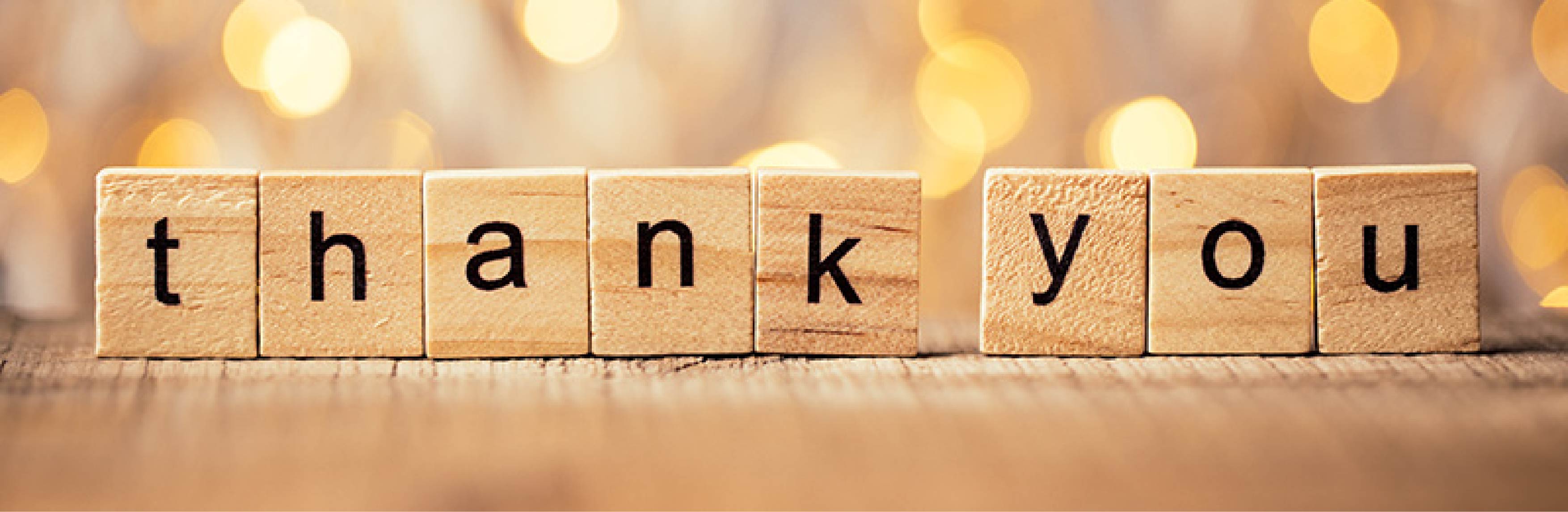 International words
А
Б
Адрес
Актер
Аппетит
Аромат
Архитектура
Биология
Библиотека
Бокс
Бизнес
International words
В
Г
Ваза
Вальс
Виза
Вариант
Волейбол
География
Гитара
Группа
Гений
International words
Д
И
Диск
Дантист
Диплом
Доктор
Дискотека
Идеал
Инструмент
интерес
информация
NOUN IN RUSSIAN
Кто?
Что?
Two questions:
Кто это? (Who is it?)
Что это? (What is it?)
Менеджер
Директор
Доктор
Студент
Преподаватель – teacher, professor
Инженер
Переводчик - translator
Ручка - pen
Карандаш – pencil
Книга - book
Стол - table
Стул - chair
Телефон 
Лампа
Класс
Дверь (door)
Окно (window)
Model:
Кто это? – Это доктор. (living)
Что это? – Это лампа. (non-living)

Это кенгуру? Да, это кенгуру.
Это кенгуру? Нет, это не кенгуру. Это пингвин.

Дантист – это доктор.
Банан – это фрукт? Да, банан это фрукт.
Practice.
Кто это? – Это доктор.
Что это? – Это спорт.
_________? – Это текст.
_________? – Это президент.
_________? – Это министр.
_________? – Это книга.
_________? – Это стол.
_________? – Это стул.
_________? – Это соус.
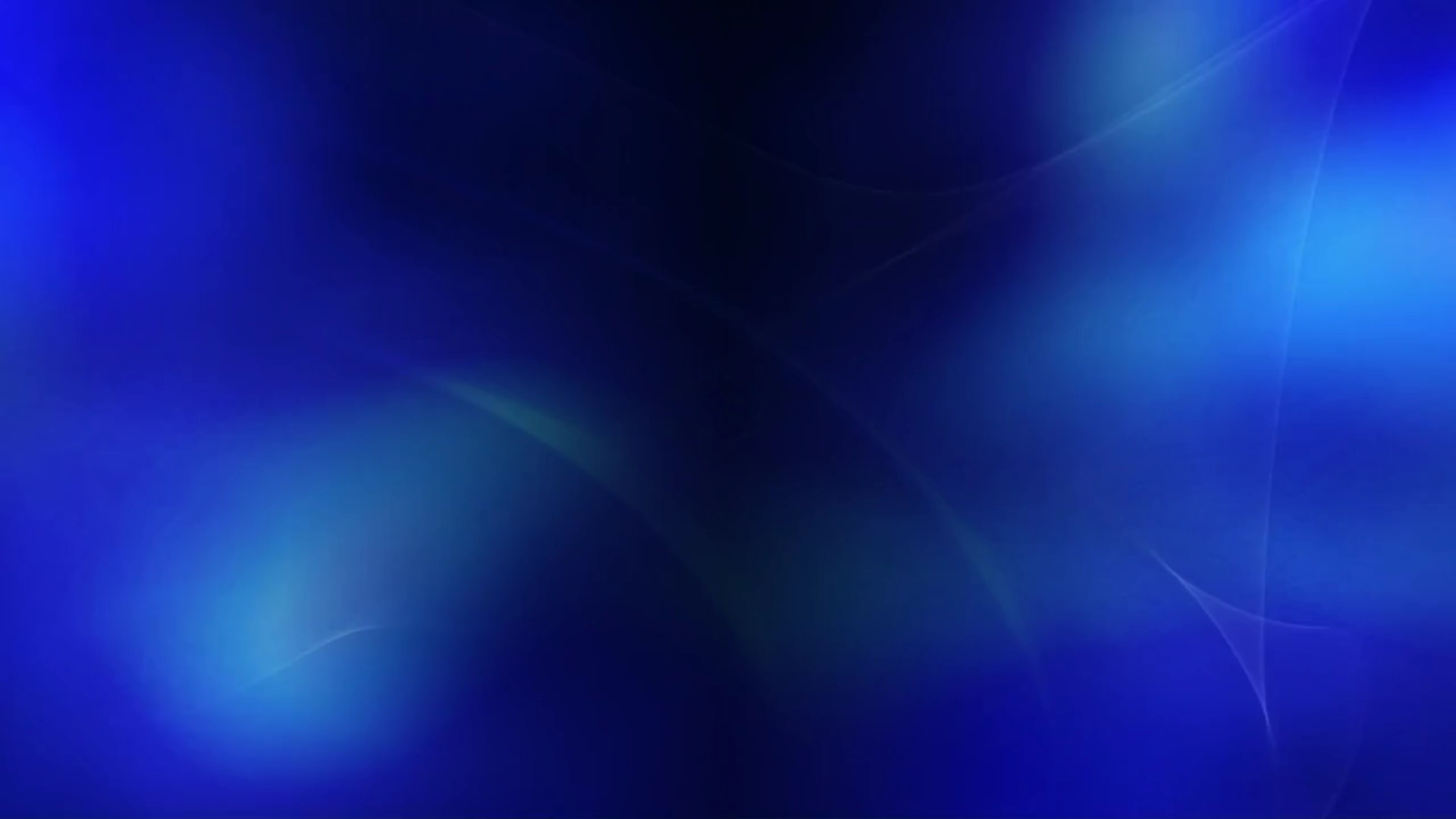 Кто это?
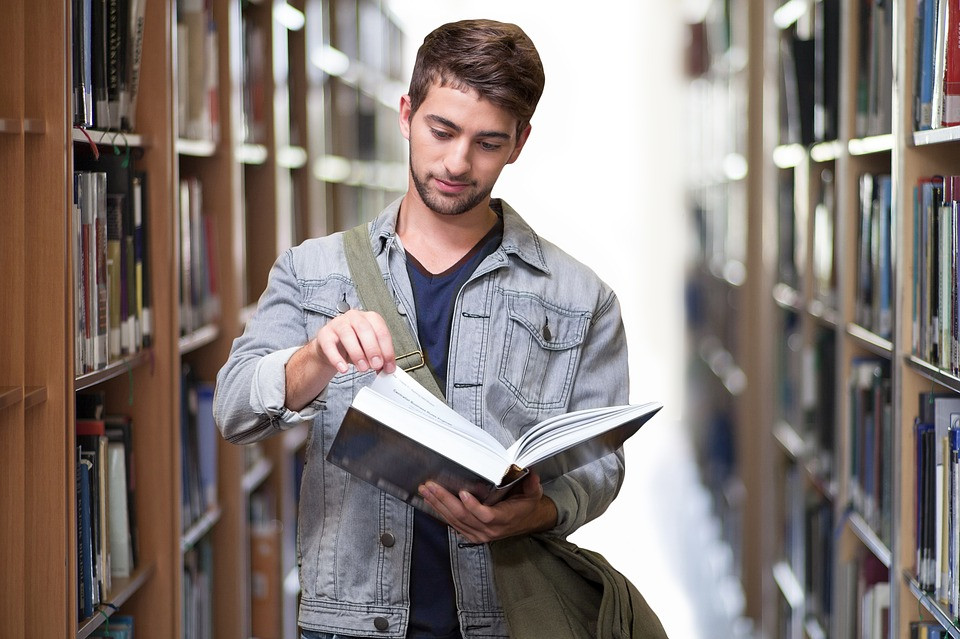 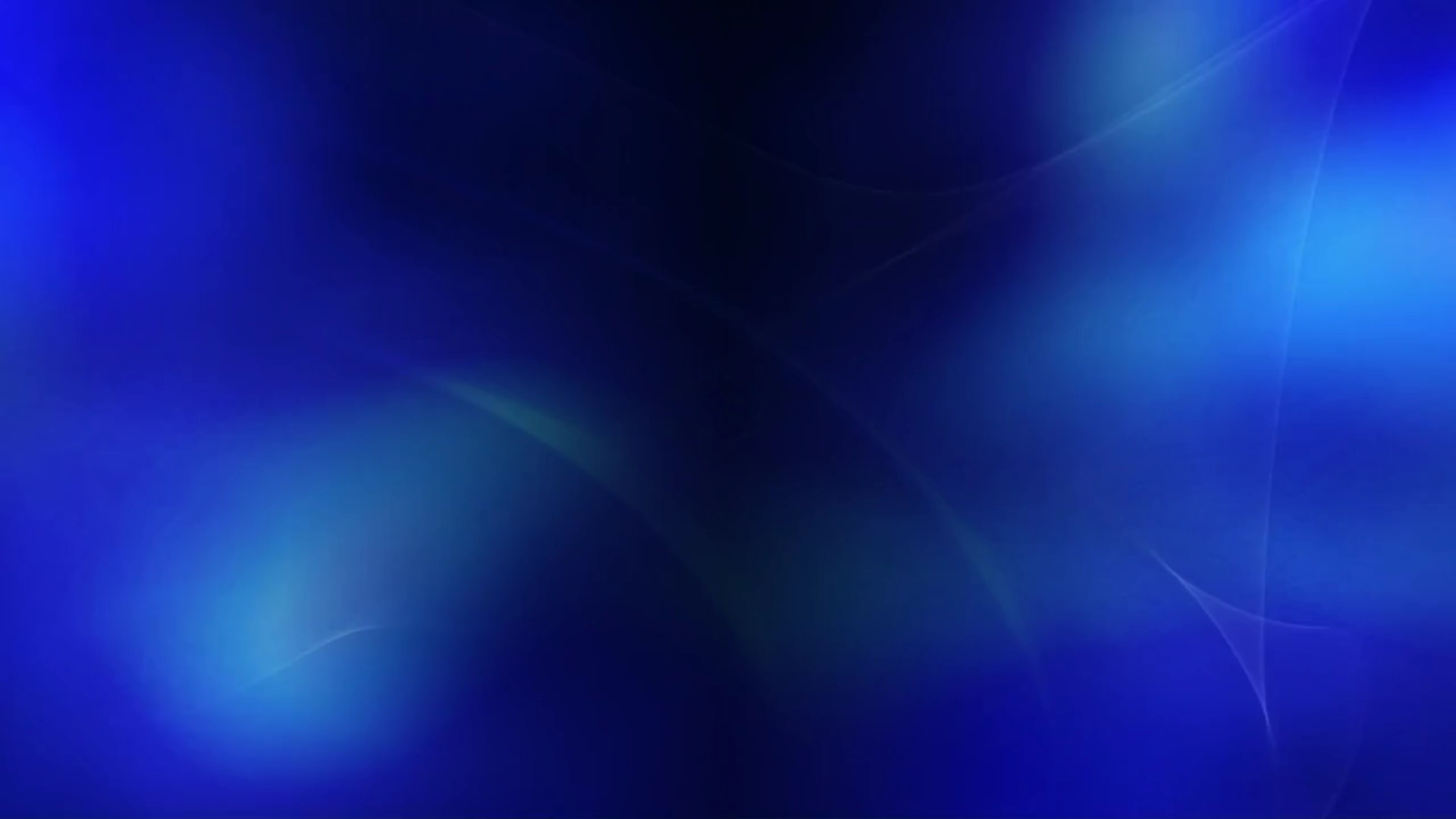 Это доктор или дантист?
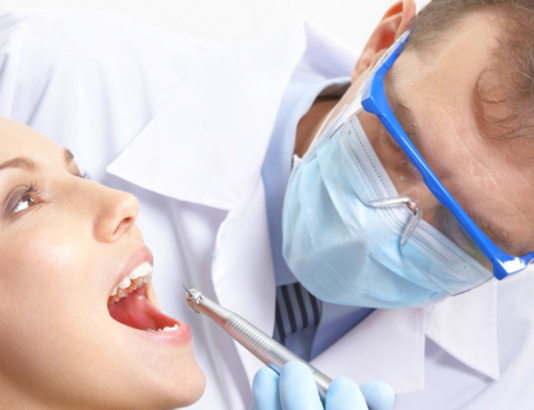 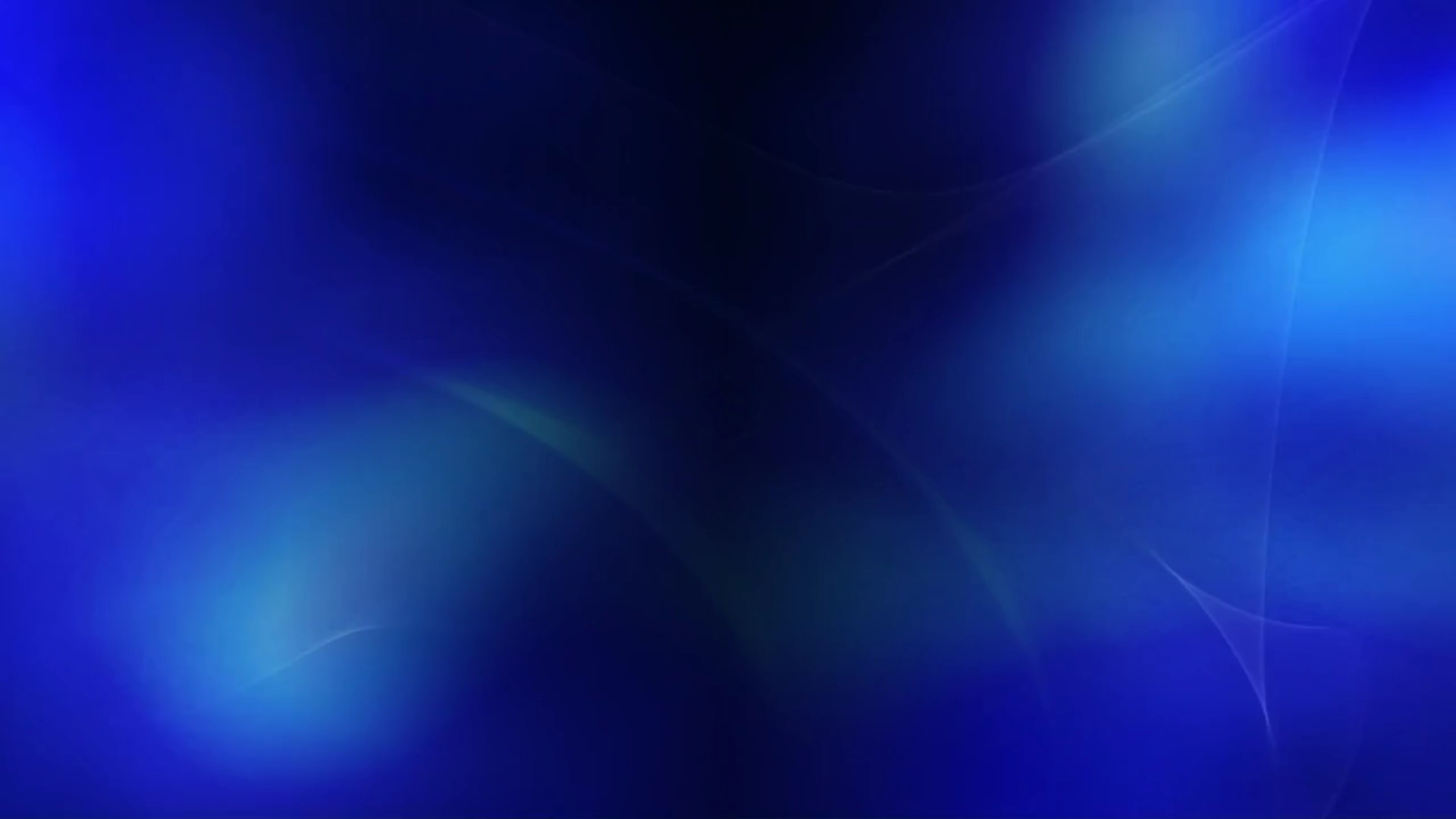 Это менеджер или (or) директор?
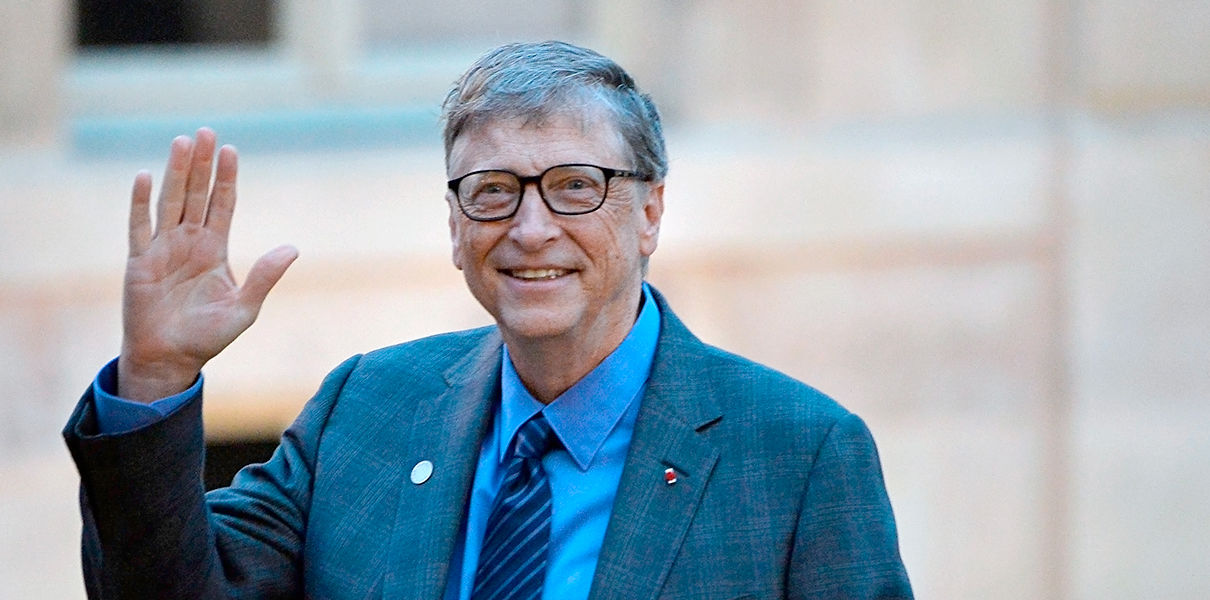 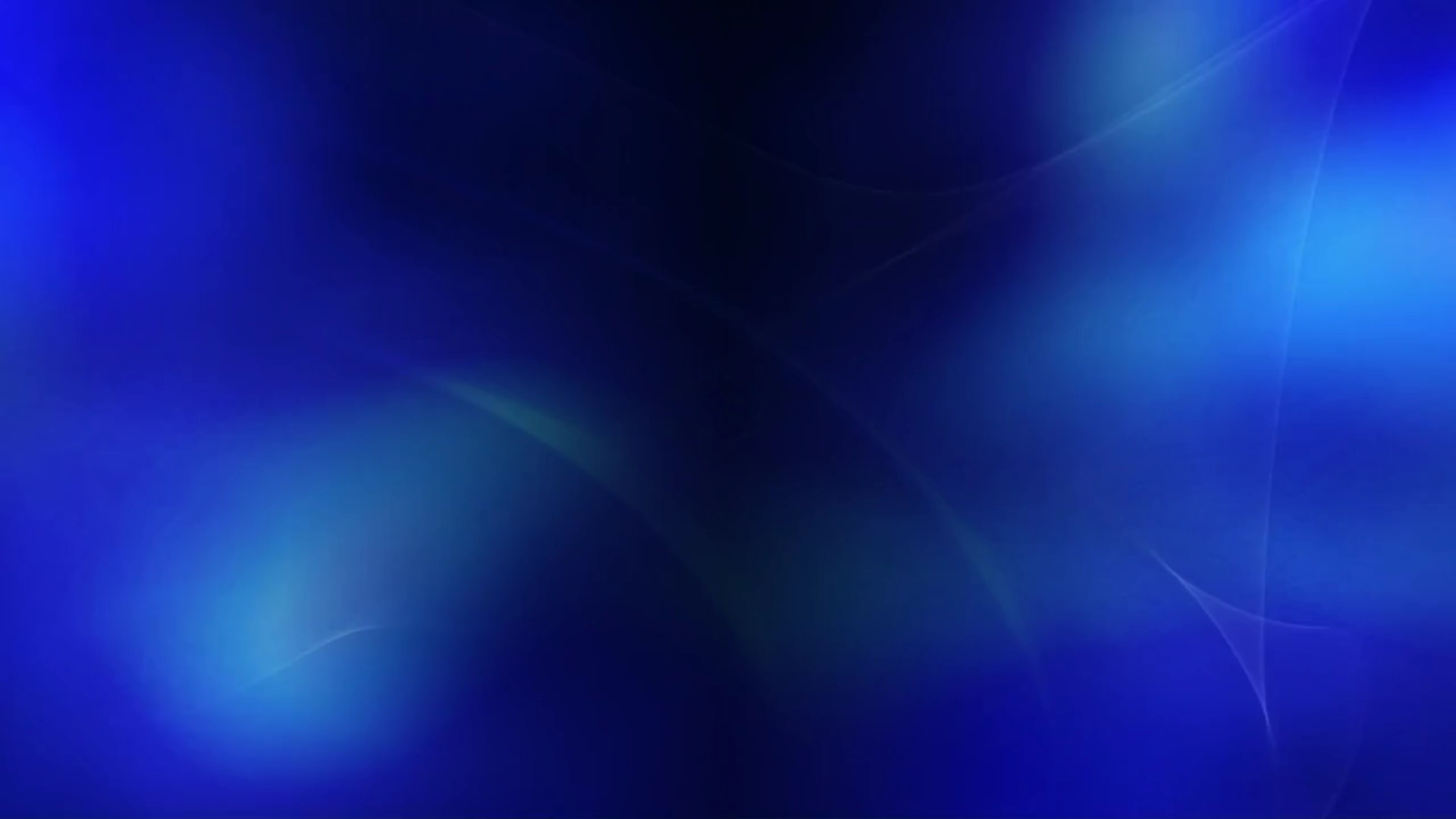 Что это?
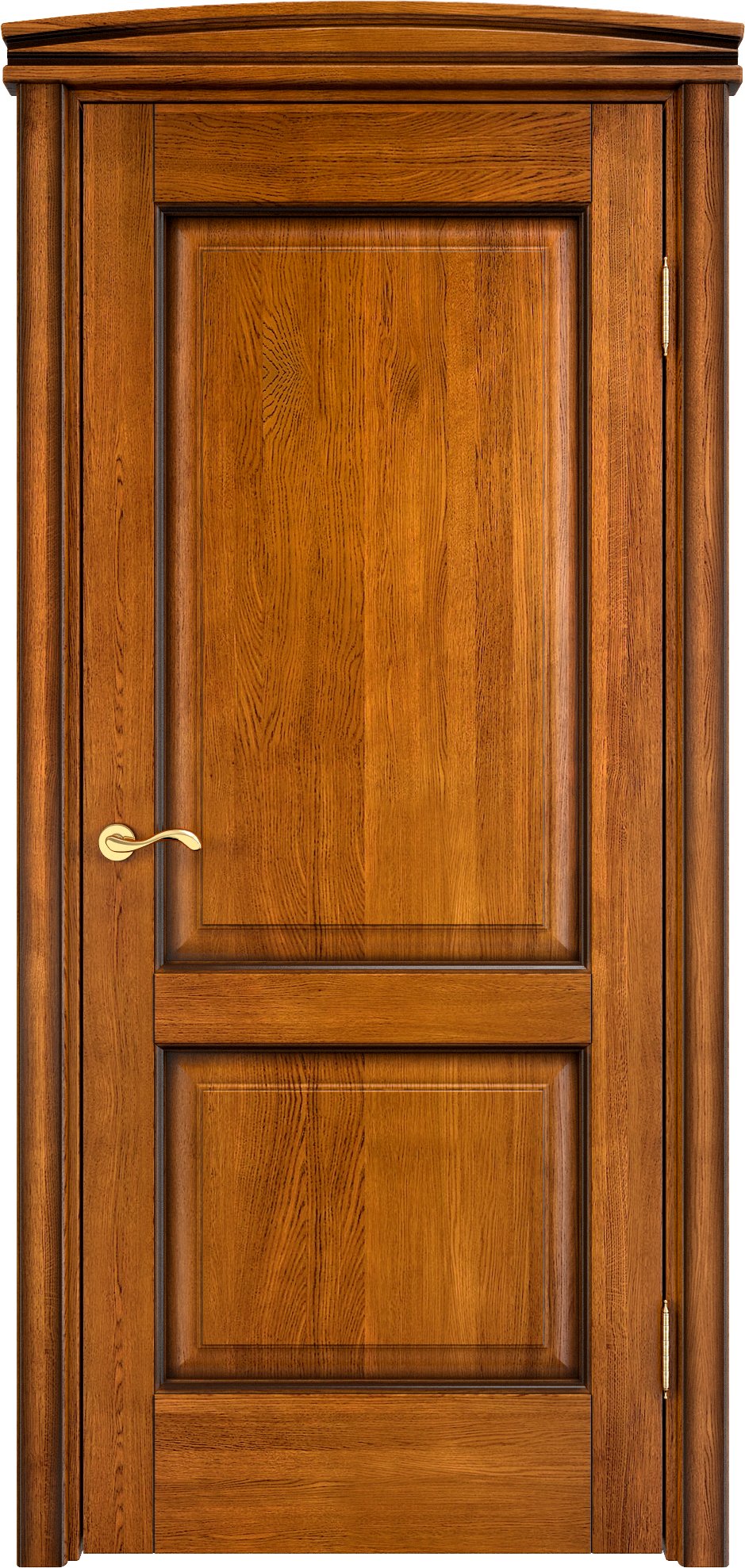 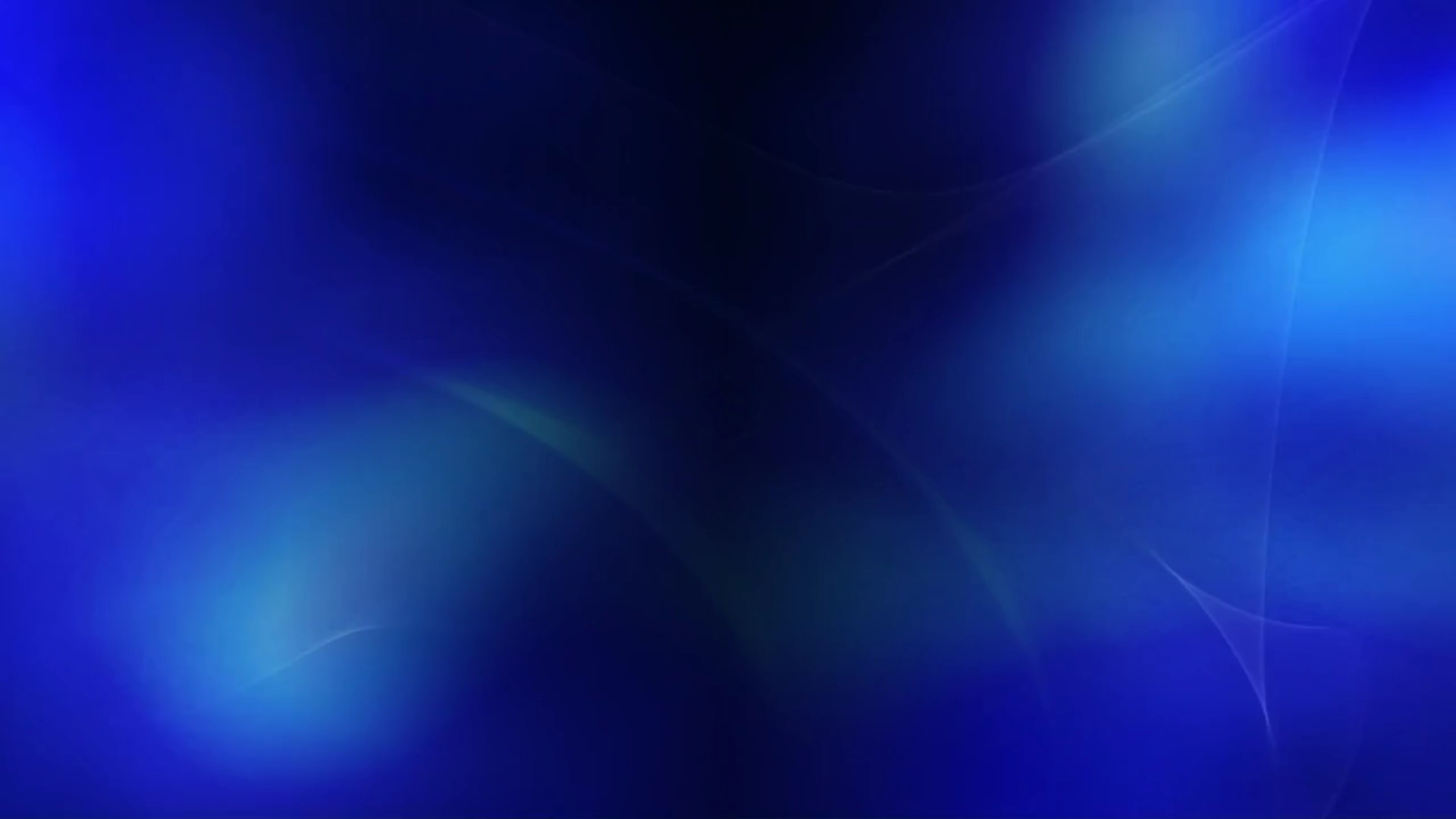 Что это?
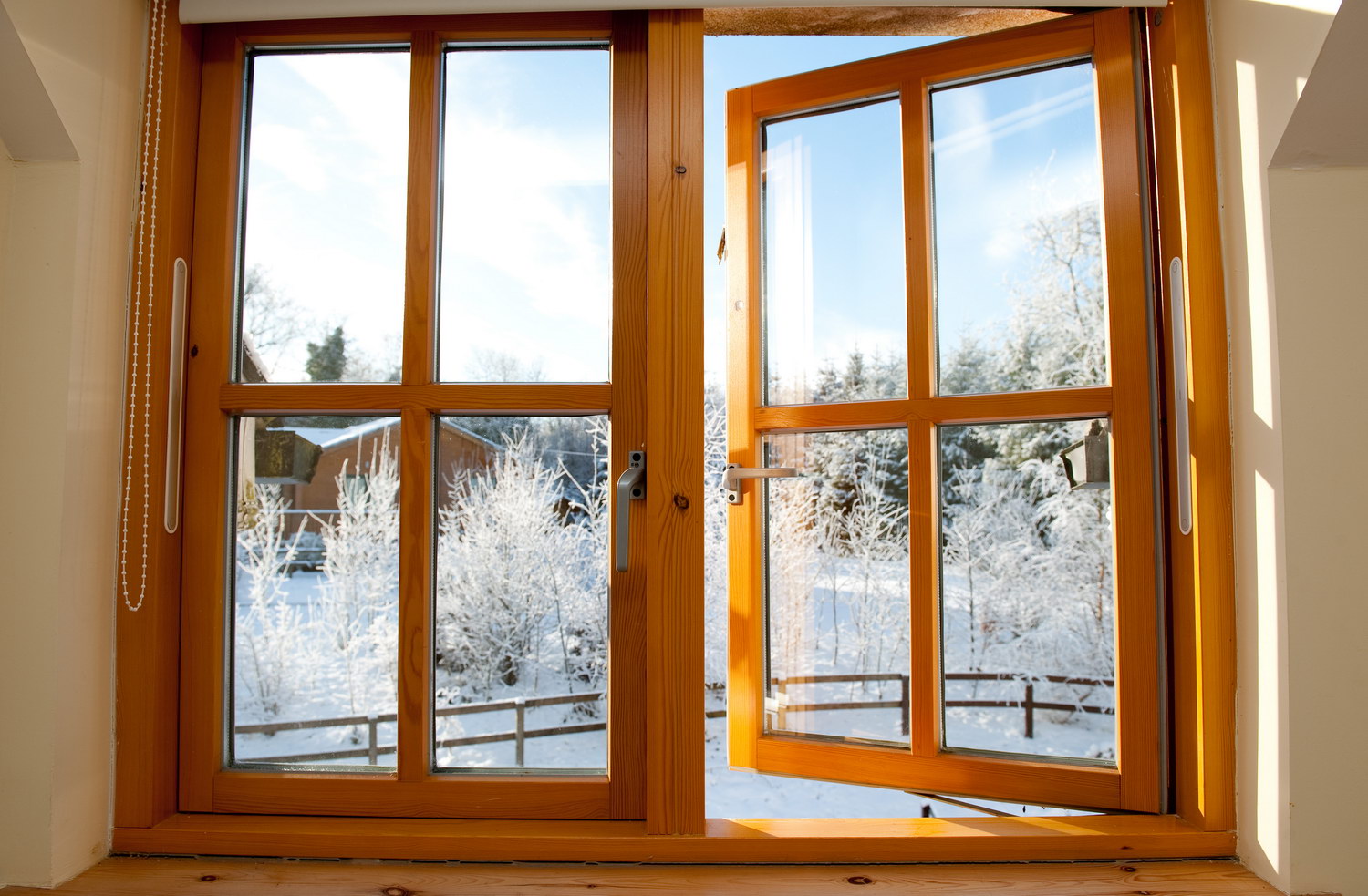 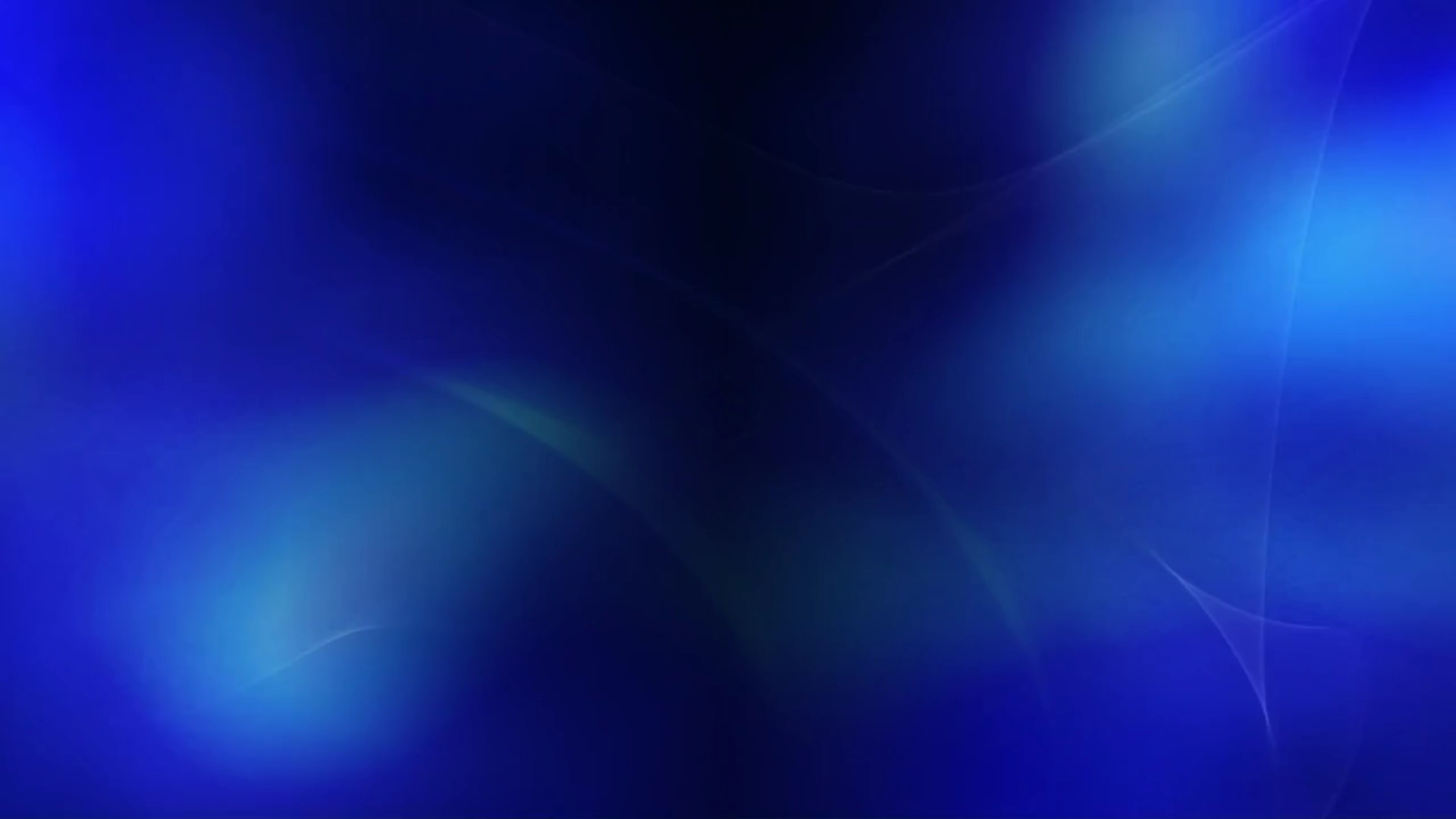 Это карандаш?
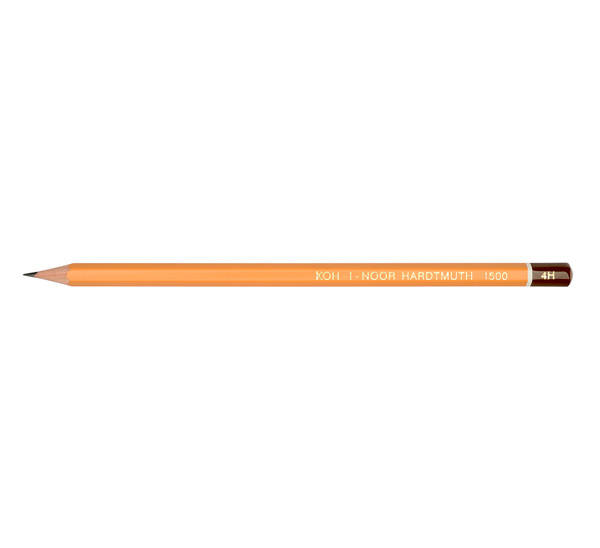 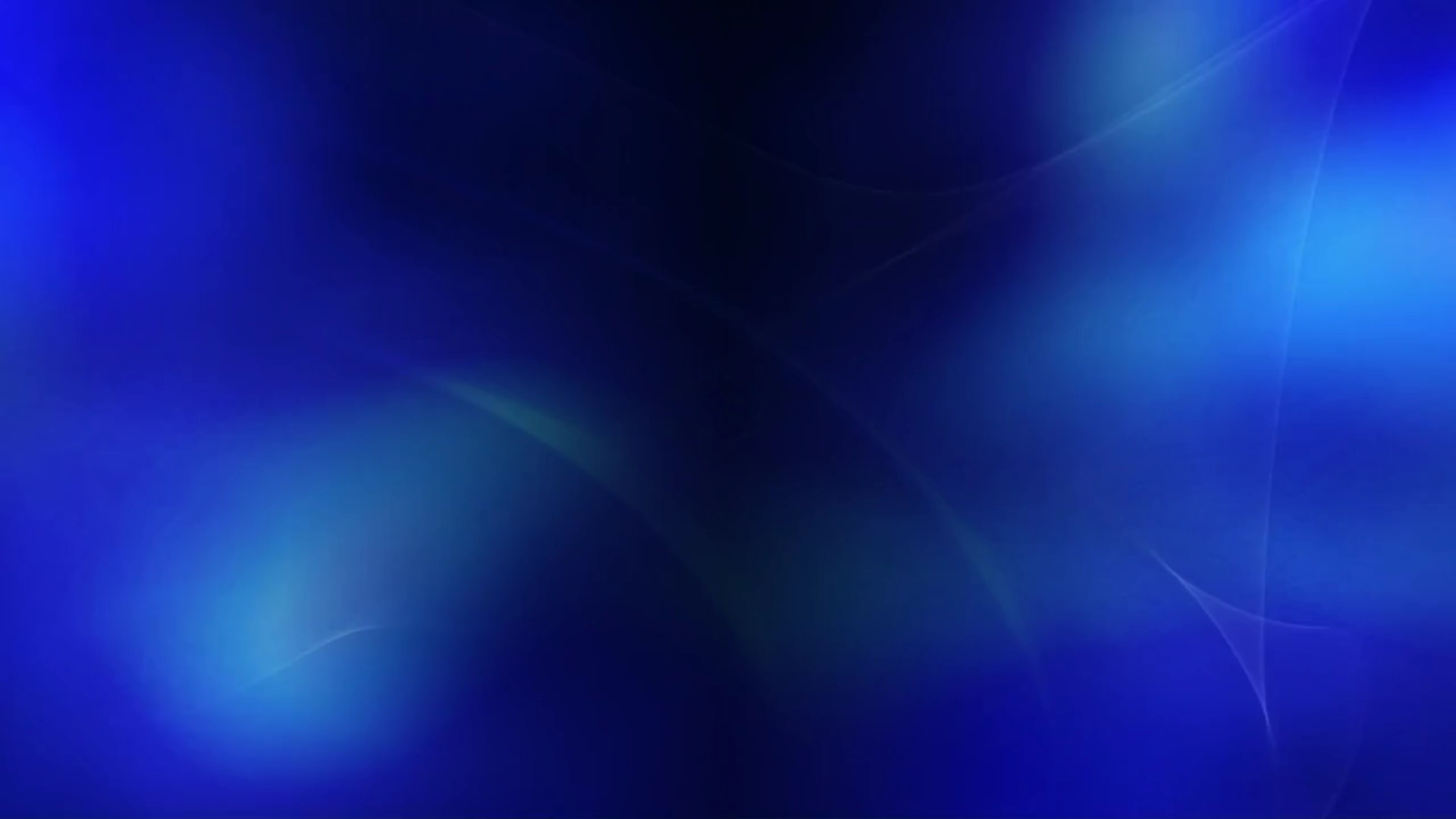 Это ручка?
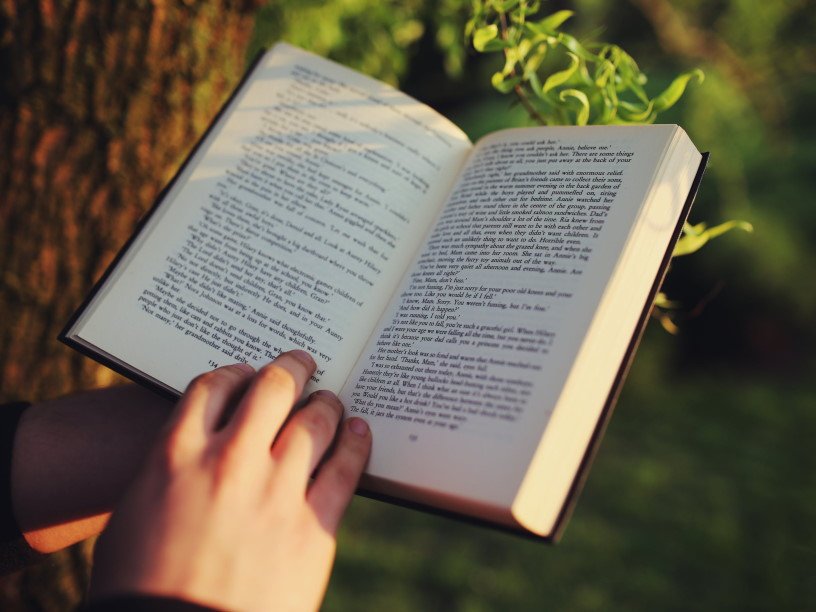 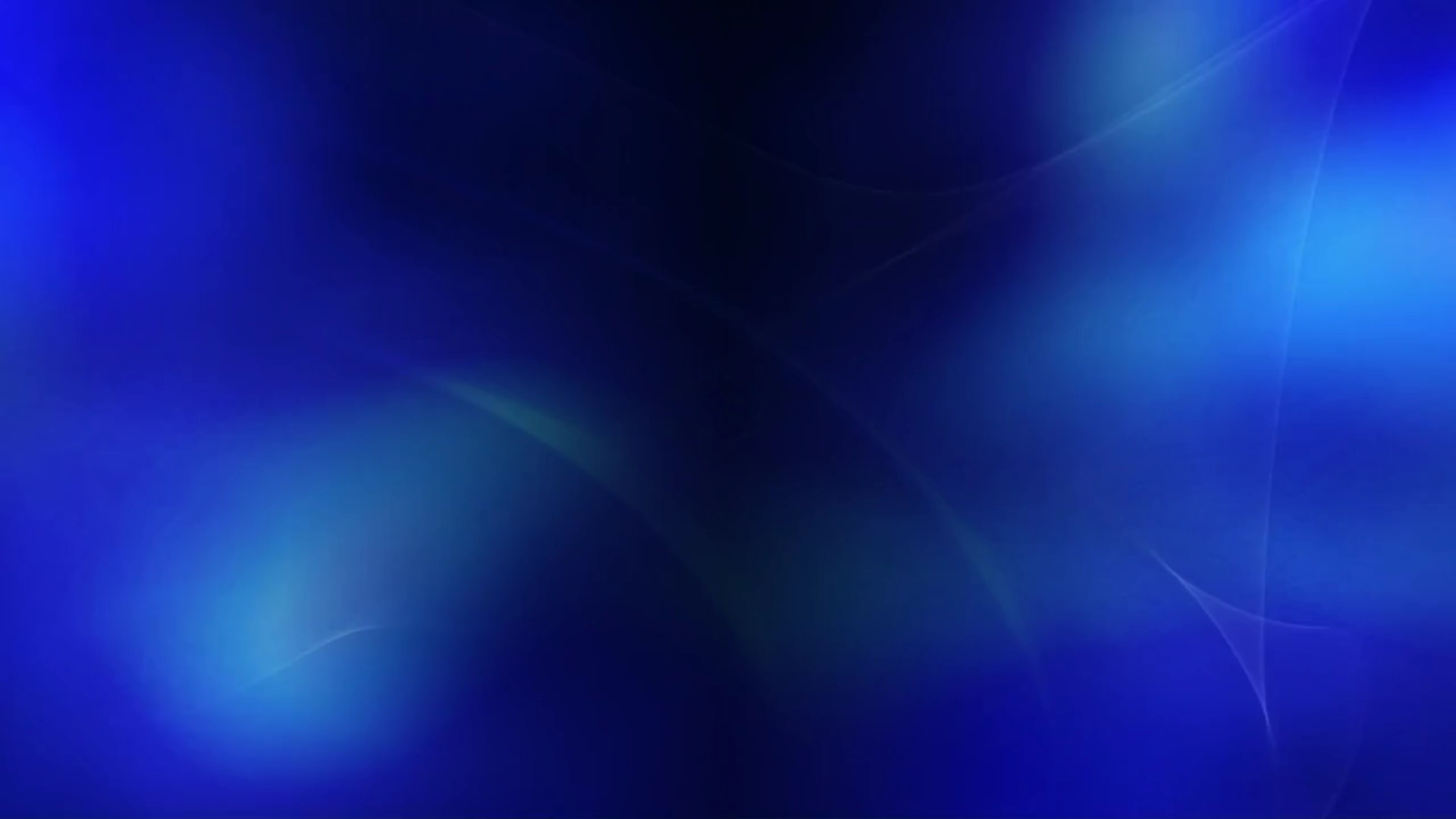 Это книга?
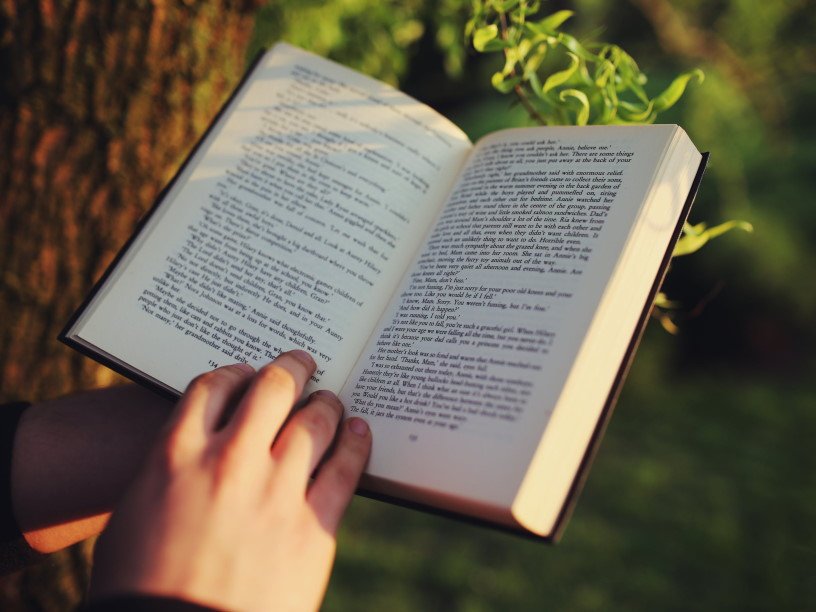 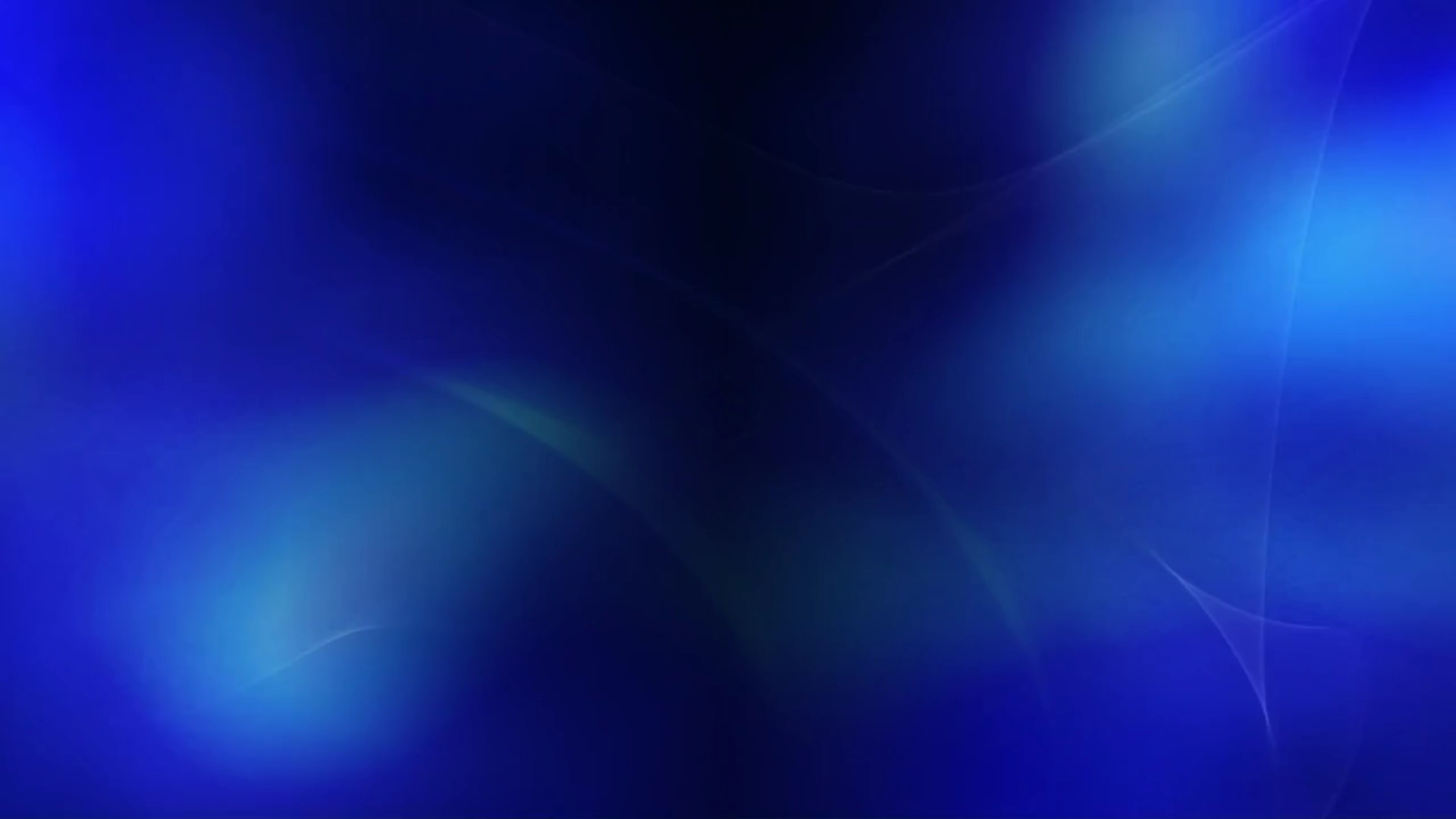 Это стол?
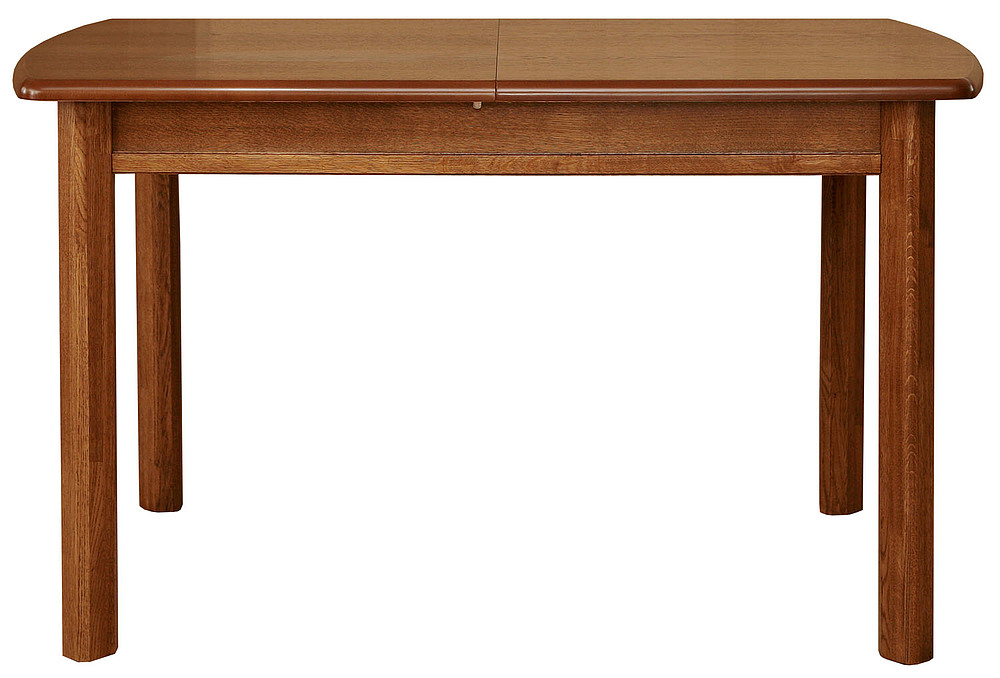 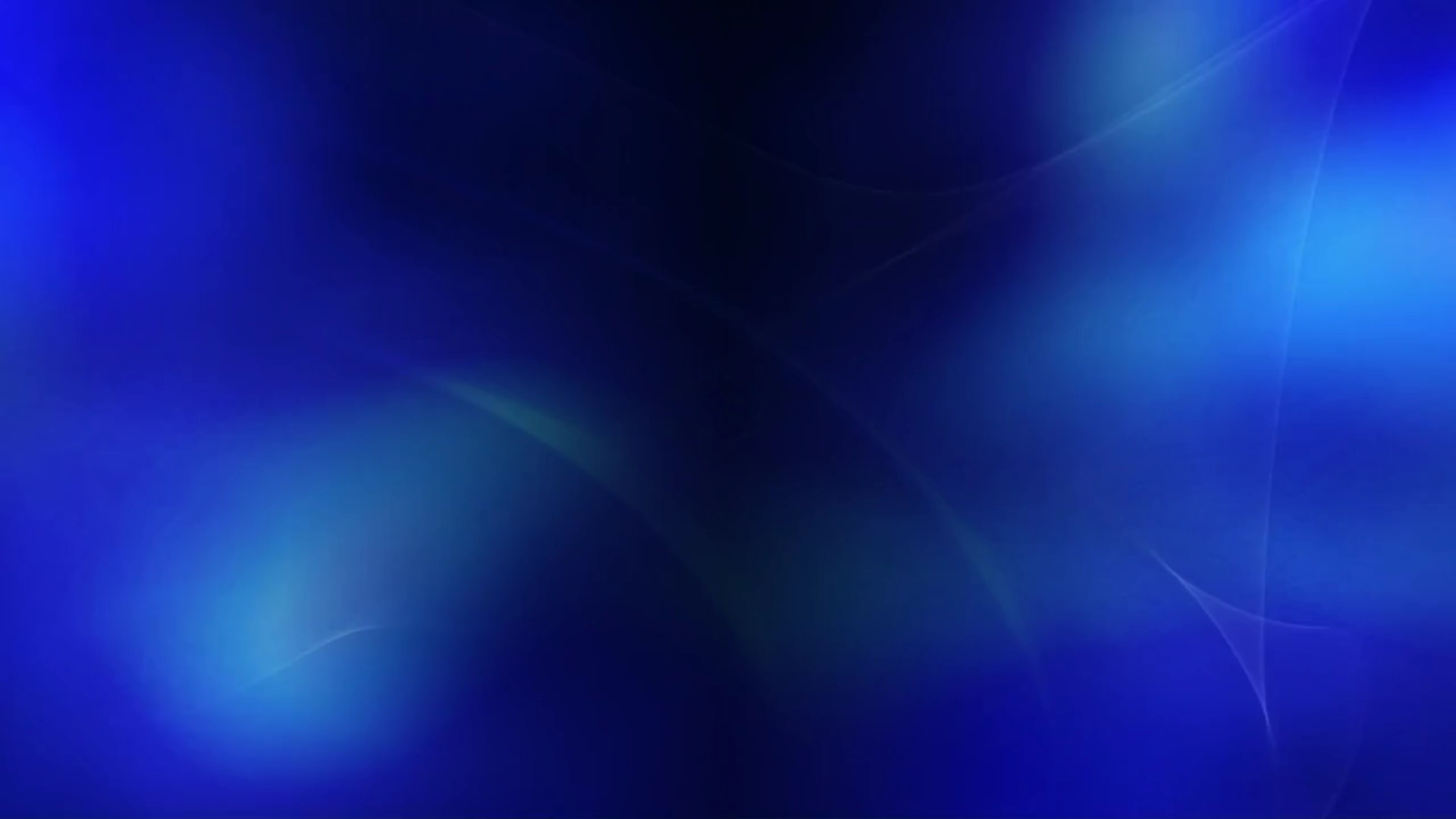 Это лампа?
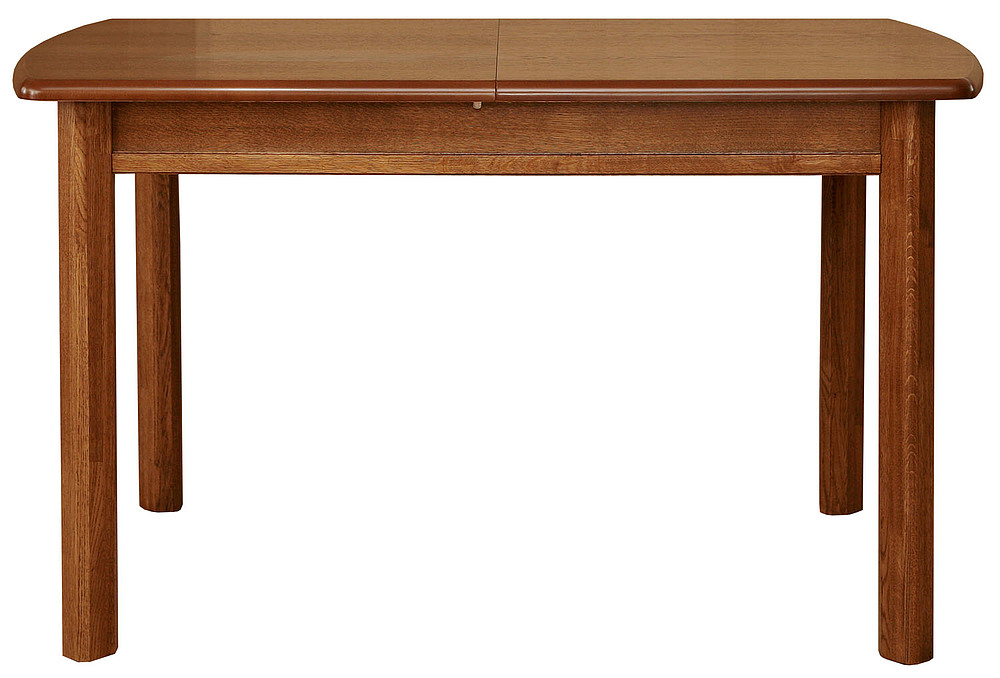 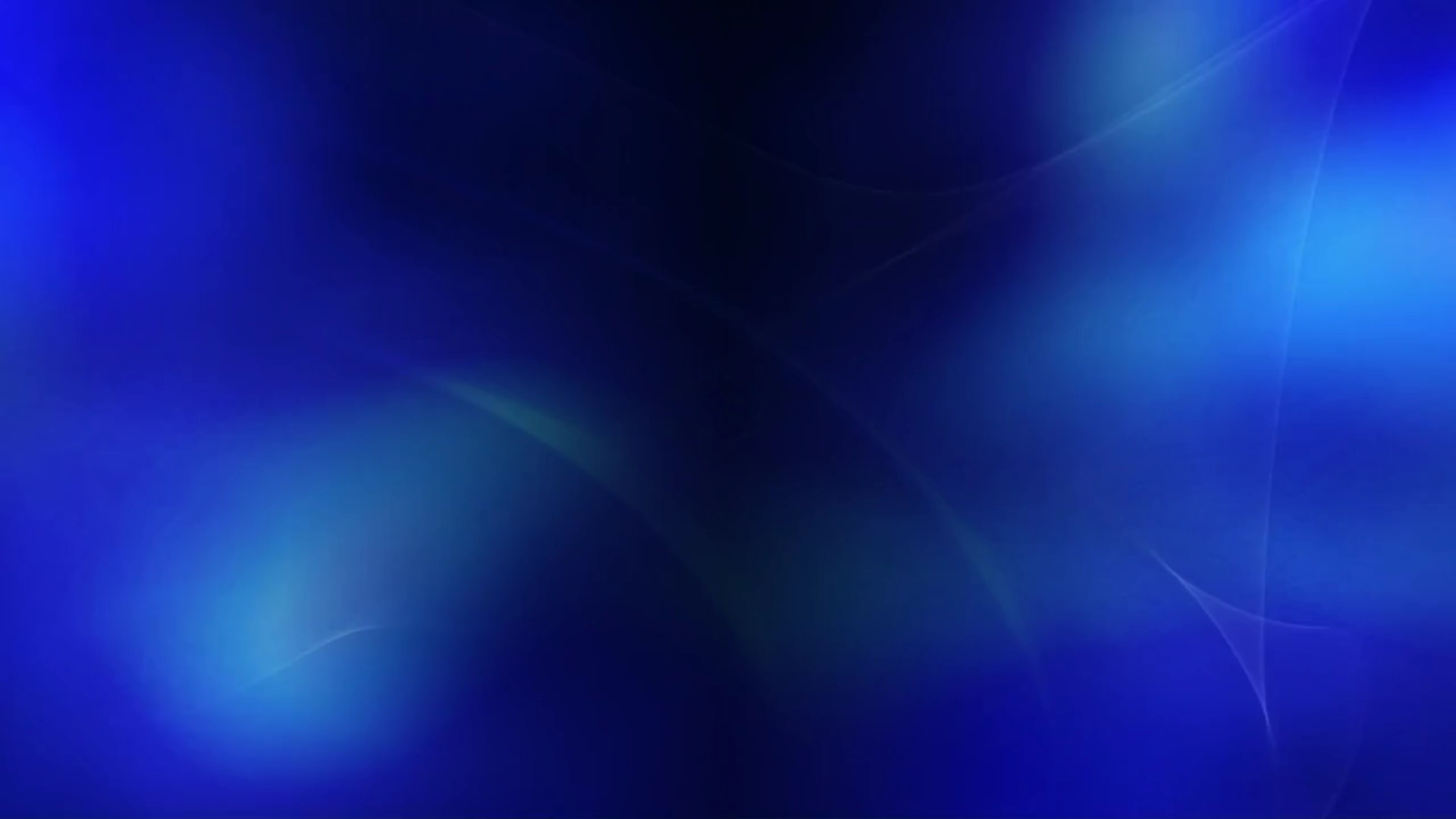 Who is this? Is this a professor?
This is not a professor. This is a president.
Кто это? Это профессор?
Это не профессор. Это президент.
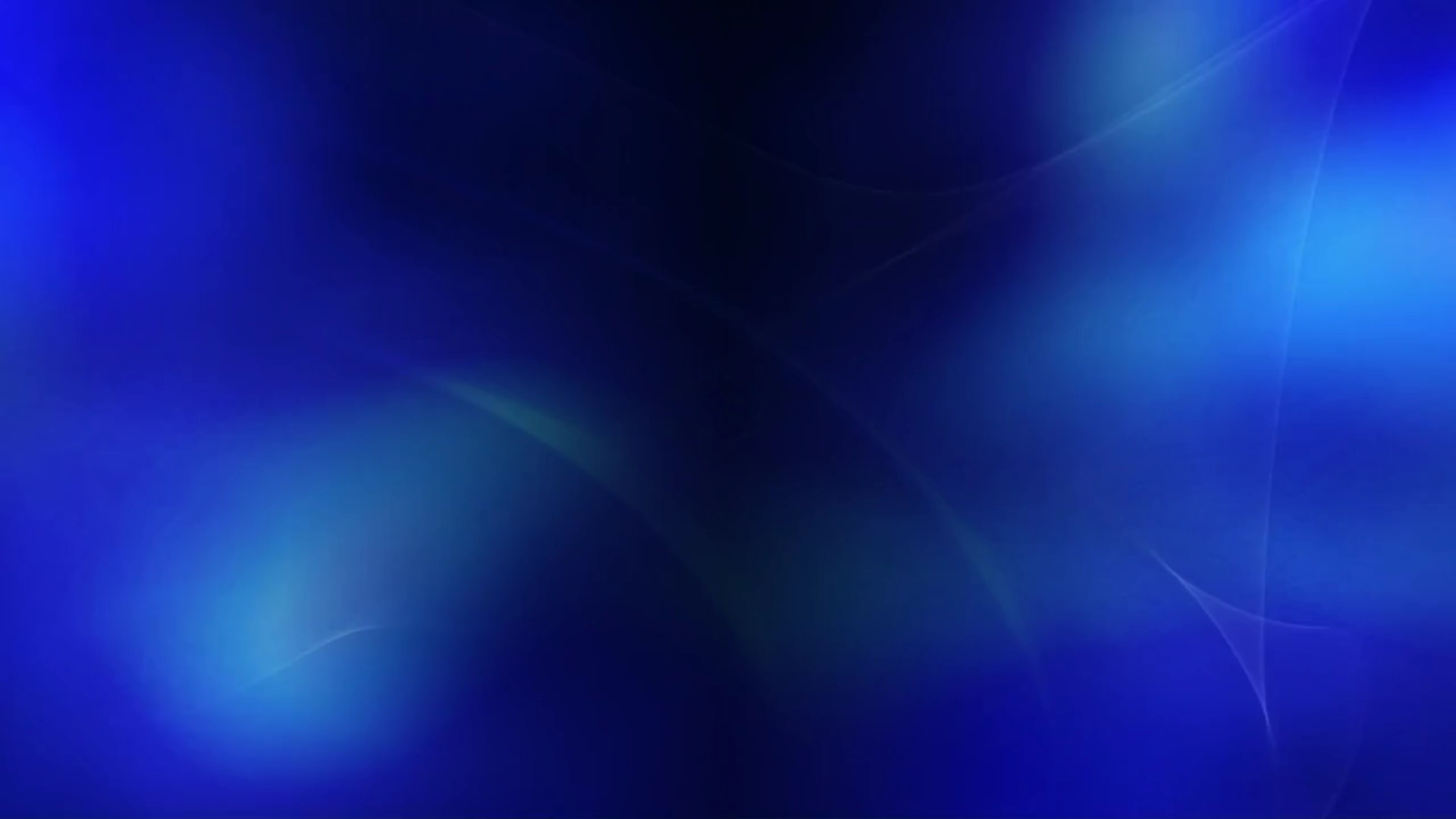 What is this? 
This is a computer.
Computer is a machine?
Yes, computer is a machine.
Что это? 
Это компьютер.
Компьютер – это машина?
Да, компьютер – это машина.
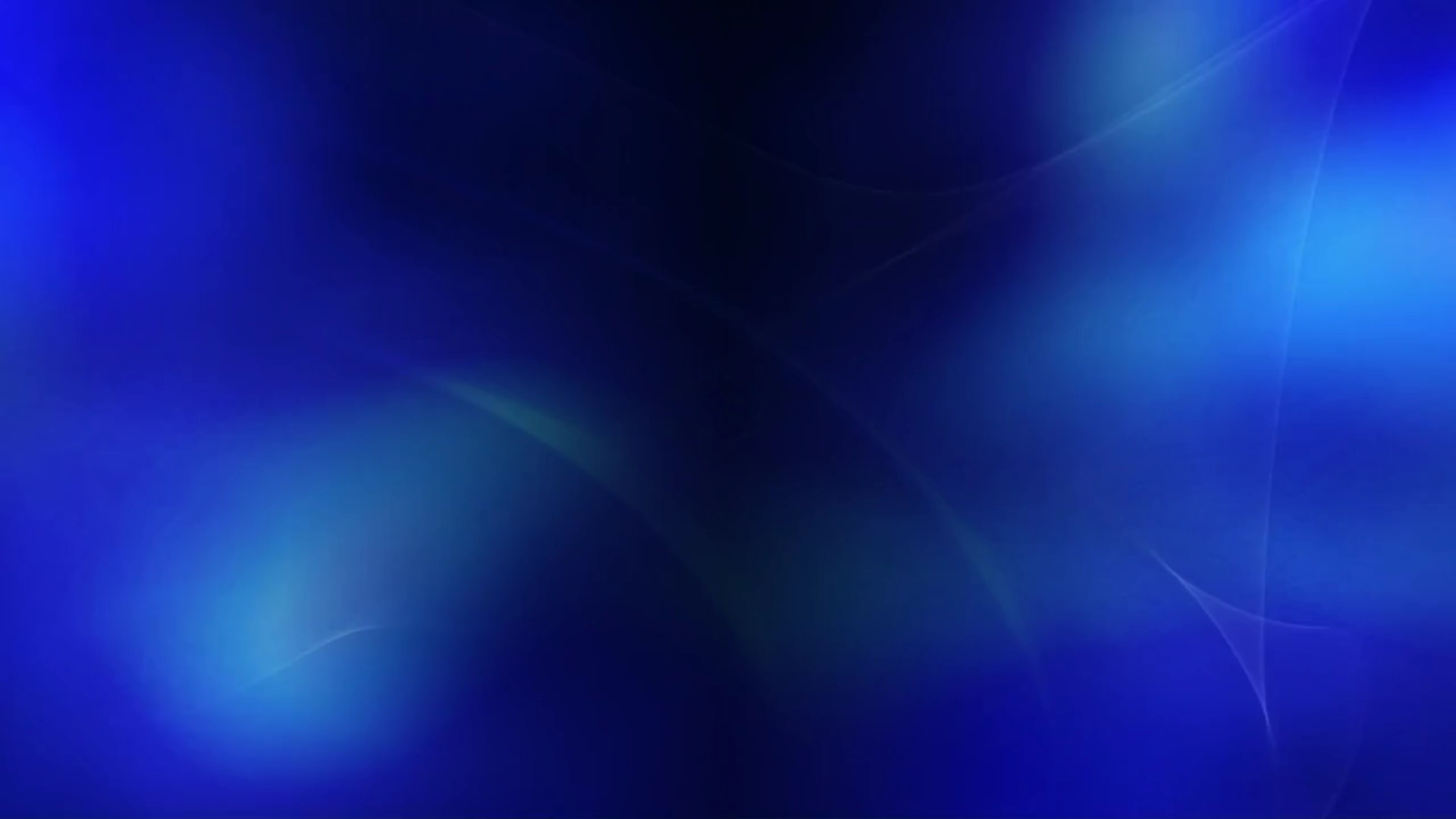 Что это?
Это банан.
Банан – это витамин С или витамин В?
Это витамин В.
What is this? 
This is a banana.
Banana is a vitamin C or vitamin B?
It is vitamin B.
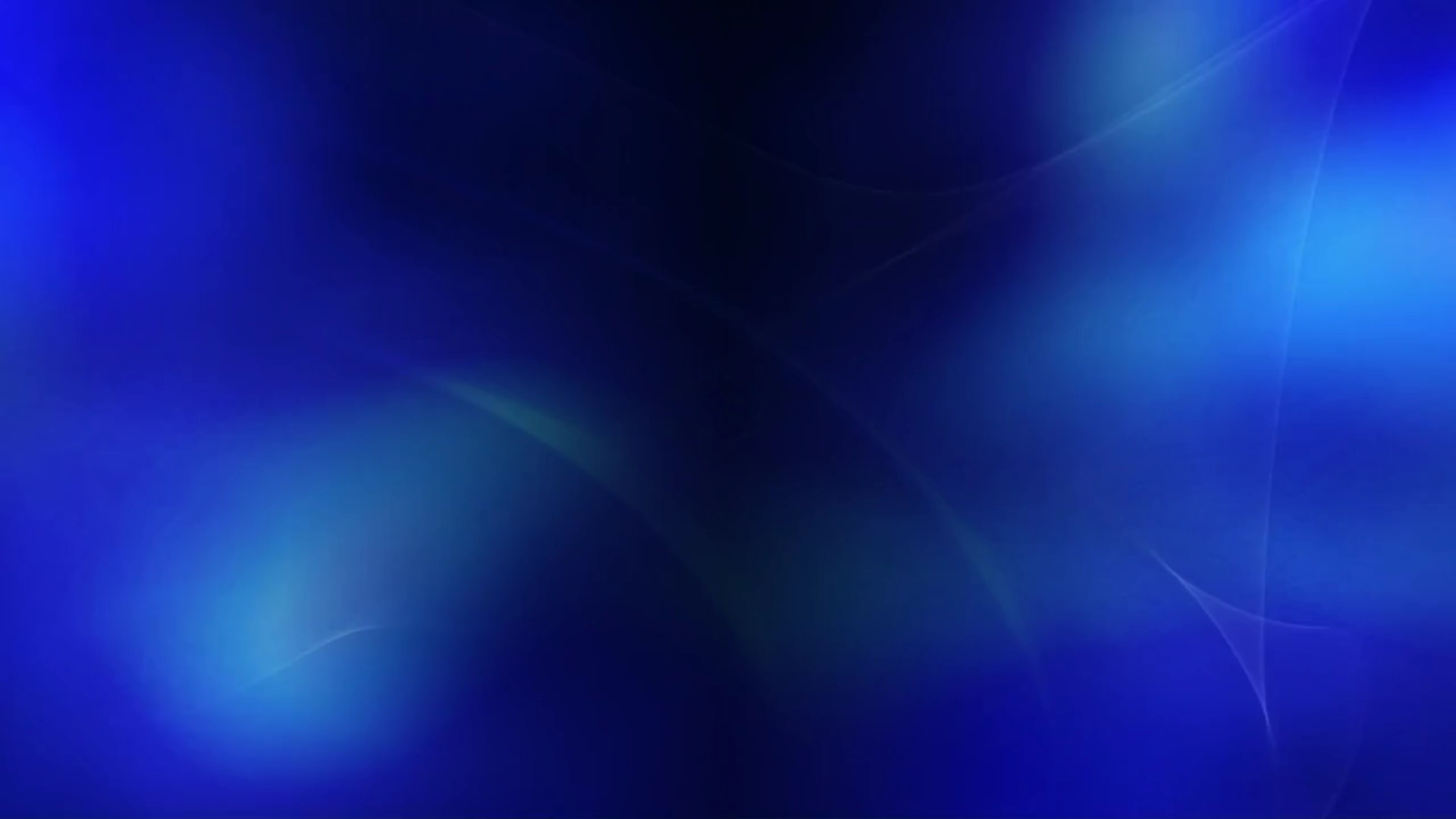 Is this coffee?
No, this is not coffee.
What is this?
This is tea.
Это кофе?
Нет, это не кофе.
Что это?
Это чай.
Personal pronouns
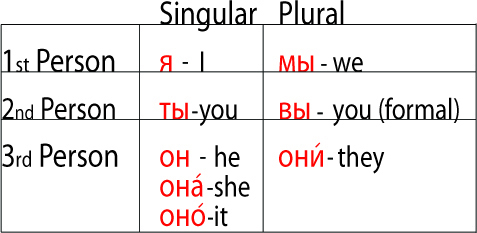 Example:
Я – студент. = I am student.
He is the president = …
She is teacher = …
We are students = …
You are dentist = …
We are managers = …
Homework:
Learn personal pronouns and words that we studied during this lesson